2019 VIRAL HEPATITIS
SURVEILLANCE REPORT

Figure 2.6. Rates of reported acute hepatitis B virus infections, by race/  ethnicity — United States, 2004–2019
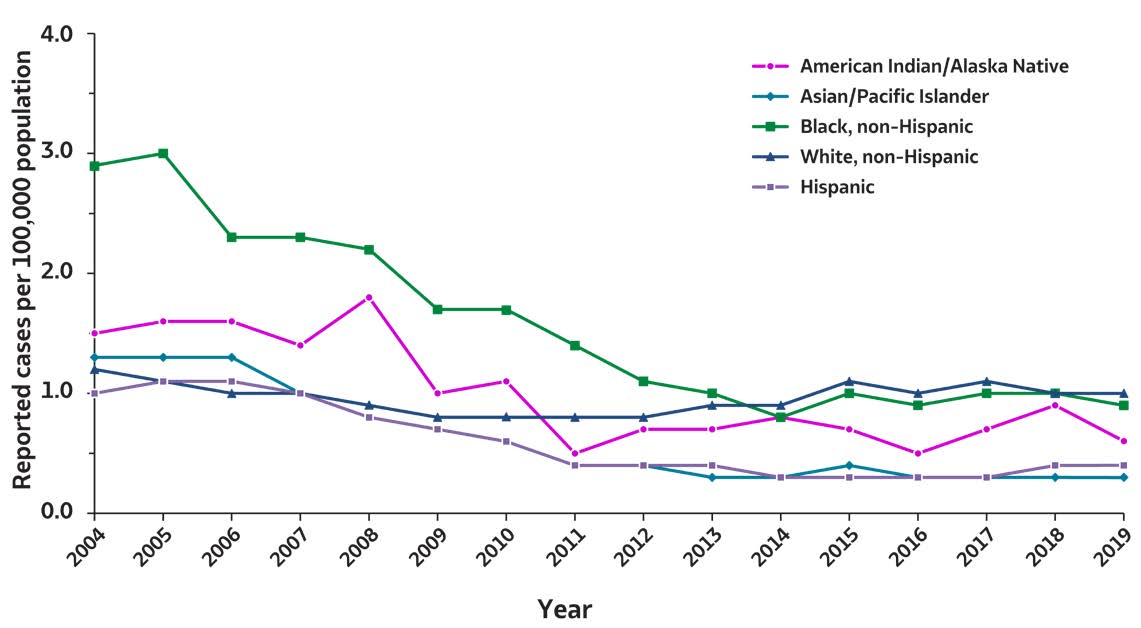 Source: CDC, National Notifiable Diseases Surveillance System.